Immuniteit & Vaccinaties
Paraveterinair, leerjaar 1
Inhoud
Weerstand en immuniteit
Vaccinaties
Vaccinaties hond
Vaccinaties kat
Weerstand van dier kan verlaagd zijn door
Stress
Verkeerde voeding
Infectie door bijvoorbeeld een wond
Wanneer het dier afgespeend is 
Erfelijke aanleg
Ouderdom
Uitputting
Bepaalde geneesmiddelen
Waarom een immuunsysteem (immuniteit)?
Aanvallen van buitenaf
Bescherming tegen indringers, bijvoorbeeld ziekteverwekkers zoals bacteriën, schimmels en virussen

Aanvallen van binnenuit
Verdediging tegen abnormale lichaamscellen
Verdediging tegen ziekteverwekkers die in het lichaam zijn gekomen
Immuniteit, drie verdedigingslinies
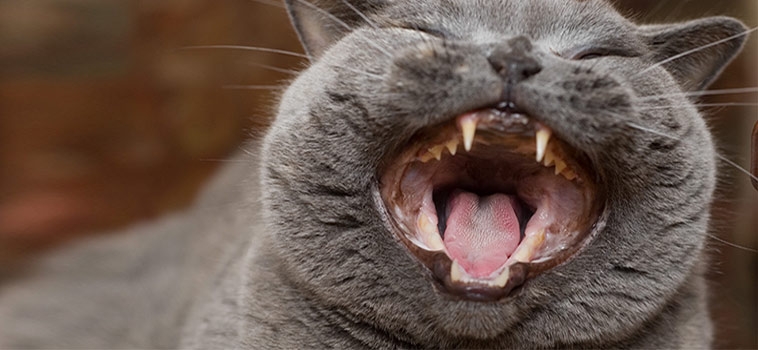 De 1e verdedigingslinie
 


Huid: dikke laag huidcellen waar ziektekiemen moeilijk doorheen kunnen dringen
Slijmvliezen: Neus-, keel- en mondholte, de luchtpijp, longen, de maag en de darmen. De slijmvliezen zijn minder sterk dan de dikke huid, maar worden versterkt door een laagje slijm
Immuniteit, drie verdedigingslinies
De 2e verdedigingslinie
 
Fagocyten (witte bloedcellen die ziekteverwekkers ‘eten’)
Granulocyten 
Macrofagen
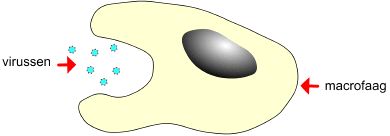 Immuniteit, drie verdedigingslinies
De 3e verdedigingslinie
 
Specifieke immuniteit (antistoffen)
Het lichaam reageert met een specifieke afweer tegen een ziekteverwekker
Deze specifieke afweer is ontwikkeld nadat het dier gevaccineerd is (actieve immunisatie)
Immunologisch geheugen (geheugencellen)
Bij tweede besmetting met de ziekteverwekker is er een veel snellere aanmaak van antistoffen
Immuniteit, 2 manieren
Natuurlijke immuniteit = weerstand via natuurlijke weg verkregen
Antistoffen aanmaken op ziekteverwekkers (antigenen) uit omgeving
Antistoffen gekregen van moederdier, via placenta of moedermelk 

Kunstmatige immuniteit = weerstand niet via natuurlijke weg (vaccinatie)
Actieve immunisatie
Passieve immunisatie
Vaccinaties, waarom?
Immuniteit (weerstand) opbouwen tegen ziektes, zonder dat het dier ziek wordt van de injectie
Veel ziekteverwekkers (voornamelijk de virussen) waar tegen geënt wordt, zijn levensbedreigend bij besmetting, dus belangrijk om te voorkomen
Vaccinaties, eisen
Er moet een goede afweer gevormd worden
Het dier mag niet ernstig ziek worden
Het vaccin mag niet te duur zijn
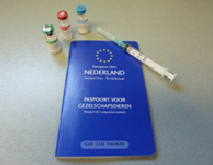 Vaccinaties, kunstmatige immuniteit
Kunstmatige immuniteit = vaccin

Actieve immunisatie
Toedienen van antigeen waardoor het lichaam zelf antistoffen aanmaakt
Langdurige afweer, omdat hierdoor geheugencellen in het lichaam ook worden geproduceerd
Passieve immunisatie
Toedienen kant en klare antistoffen, waardoor het lichaam zelf geen actie hoeft te ondernemen
Kortdurige afweer, omdat er geen geheugencellen worden geproduceerd
Vaccinaties, boostereffect
Twee vaccinaties vlak achter elkaar geeft een betere weerstand dan één vaccinatie

Bijvoorbeeld Parvo enting bij pups: 
6 weken = puppy enting
8 weken = Parvo enting
Vaccinaties, soorten vaccin (actieve immunisatie)
Levend of deels geactiveerd vaccin
Bewerkte of verzwakte ziekteverwekker
Meer dan 1 jaar bescherming
Kan lokaal worden toegediend (bijv. intranasaal)
Bij verminderde weerstand kan dier toch ziek worden

Dood of geïnactiveerd vaccin 
Dode ziekteverwekkers
Dient tweemaal te worden toegediend 
Kan niet lokaal worden toegediend
Geen risico bij verminderde weerstand
Vaccinaties, manier van toedienen
Vaccinaties hond
Verschillende meningen
Wij houden de meest voorkomende entingen aan voor de theorietoets van EHBO
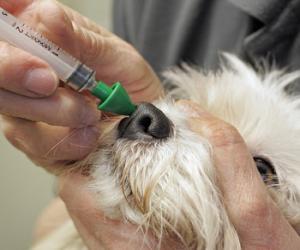 Vaccinaties hond
Puppy-enting (Hondenziekte en Parvo in zeer lichte vorm)
Ziekte van Carré (Hondenziekte)
Hepatitis (Leverontsteking)
Leptospirose (Ziekte van Weil)
Parvo-virus
Para-influenza (Kennelhoest)
Rabiës
Cocktail enting
Standaard cocktail:
Parvo
Hondenziekte
Leverziekte
Leptospirose
Optioneel:
Para-influenza
Bordetella (variant op Kennelhoest)
Rabiës
Kennelhoest
De ziekte kennelhoest bestaat uit twee ziekteverwekkers: 
Para-influenza 
Bordetella 
Voor de beste bescherming tegen kennelhoest is het sowieso beter om tegen beide ziekteverwekkers te vaccineren
De Para-influenza werkt niet goed via een subcutane injectie, maar wel als deze intranasaal wordt toegediend
De intranasale enting bevat beide ziekteverwekkers en werkt 1 jaar.
Advies voor kennelhoest intranasaal
Honden die een paar keer per week met andere honden spelen
Honden die met een uitlaat service mee gaan
Honden die komend jaar naar een pension gaan
Honden die komend jaar naar een show of training gaan
Alle pups 
Honden met een korte snuit. Voor deze honden is kennelhoest gevaarlijker omdat ze sneller benauwd worden
Rabiës
Rabiës (hondsdolheid) is een ernstige infectie in de hersenen
Het virus wordt verspreid via speeksel van besmette dieren
De eerste symptomen van de infectie zijn griepachtige verschijnselen. Vervolgens treden er krampen en/of verlammingsverschijnselen op
Een onbehandelde infectie van rabiës leidt uiteindelijk tot overlijden
Vaccinaties kat
Elk kitten krijgt via de moedermelk afweerstoffen tegen ziekten
Zodra deze weerstand verdwijnt (tussen de 6 en 16 weken leeftijd) moet het kitten zelf weerstand opbouwen

Wij houden de meest voorkomende entingen aan voor de theorietoets van EHBO
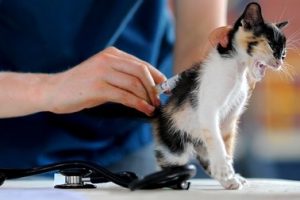 Vaccinaties kat
Panleukopenie (Kattenziekte)
Calicivirus en Herpesvirus (Niesziekte)
Rabiës
Katten Leukemie Virus (FeLV, of ook wel Leucose genoemd)
Vaccinatieschema kat
FIP
Het Feline Coronavirus (FCoV) is een zeer besmettelijk, maar ongevaarlijk virus dat darminfecties veroorzaakt. Het coronavirus veroorzaakt milde diarree klachten. Maar vaker vertonen geïnfecteerde dieren geen verschijnselen
Veel katten komen in hun leven het virus wel een keer tegen. Het grootste deel van de dieren dat in contact komt met het normale virus, overwint het virus, voordat het kwaadaardig kan worden 
Wanneer het Coronavirus muteert, ontstaat FIP 
FIP staat voor Feline Infectieuze Peritonitis: besmettelijke buikvliesontsteking van de kat.
Vaccineren tegen FIP?
Er is slechts één geregistreerd FIP vaccin beschikbaar = duur
Dit vaccin heeft een minimale eventuele effectiviteit 
Het is niet aan te bevelen om katten standaard tegen FIP te vaccineren
Het vaccin lijkt veilig te zijn, maar de risico's en voordelen van vaccinatie moeten nog zorgvuldig worden afgewogen.
Volgende week
Voortplanting hond